Truesdale Lake: A Plan for the Future
By Christian Jenne
Overview
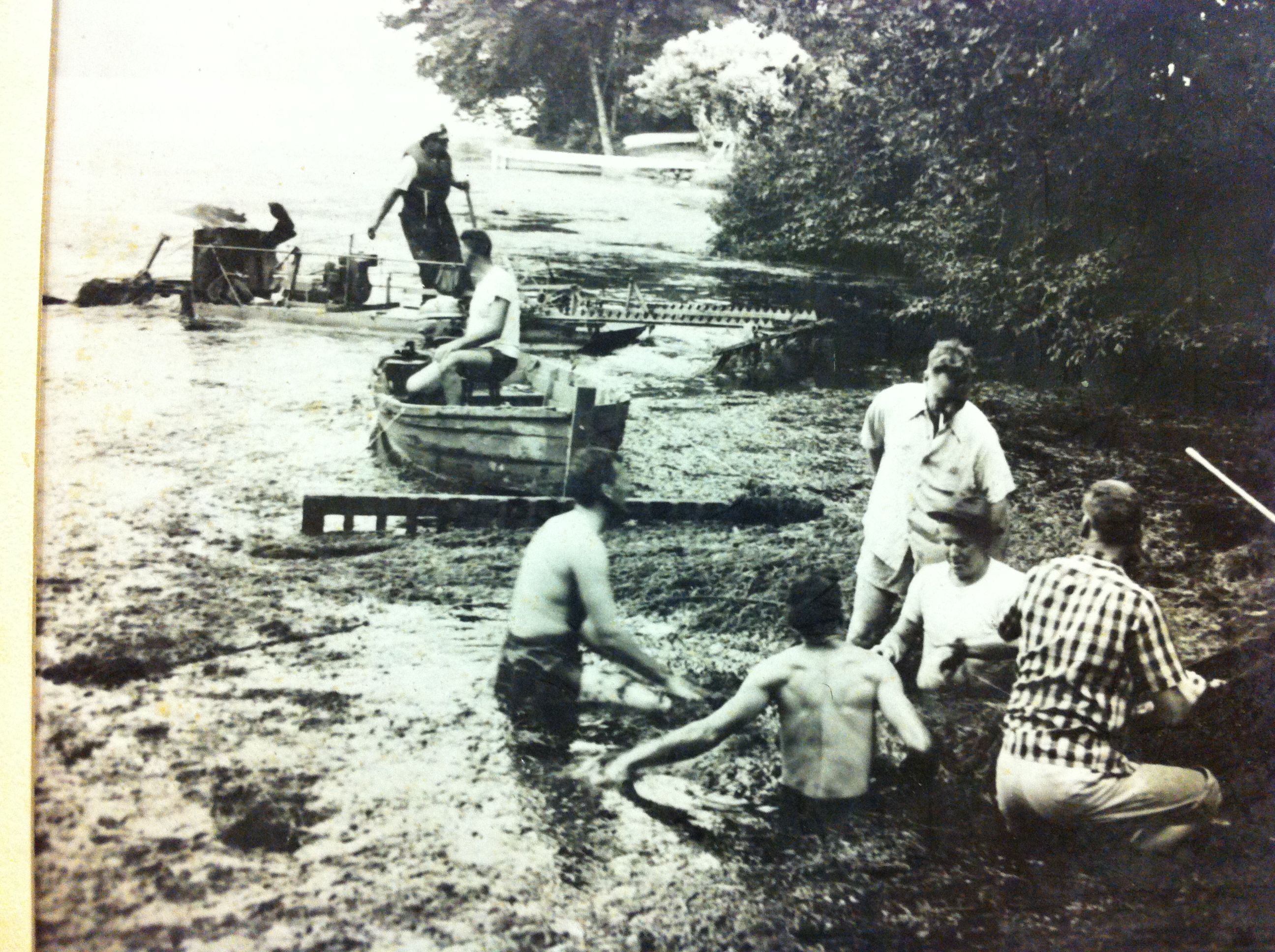 Lake Description
Past Data 
SUNY Oneonta/Solitude© 2014-2015 Data
What's the data showing?
Past Management 
Future Management
Early years of hand harvesting. Photo Curtesy of Barbara Cohen
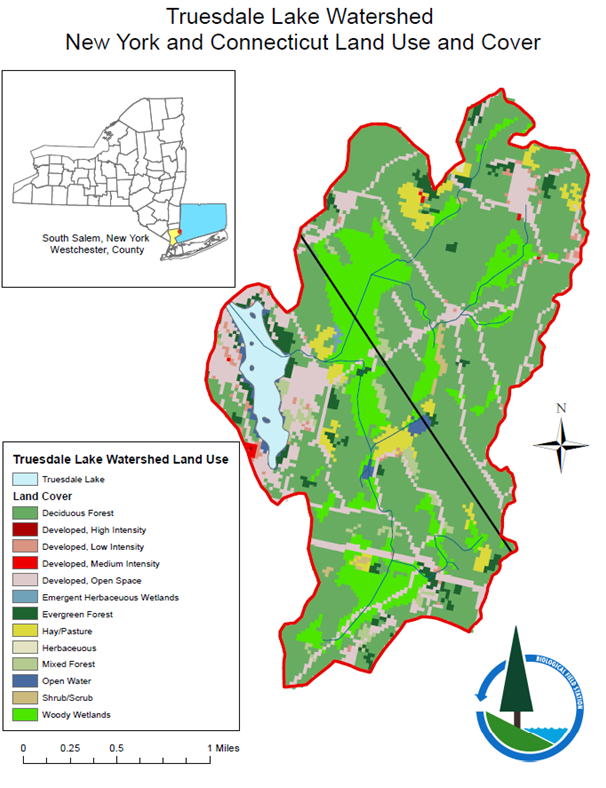 Truesdale Lake
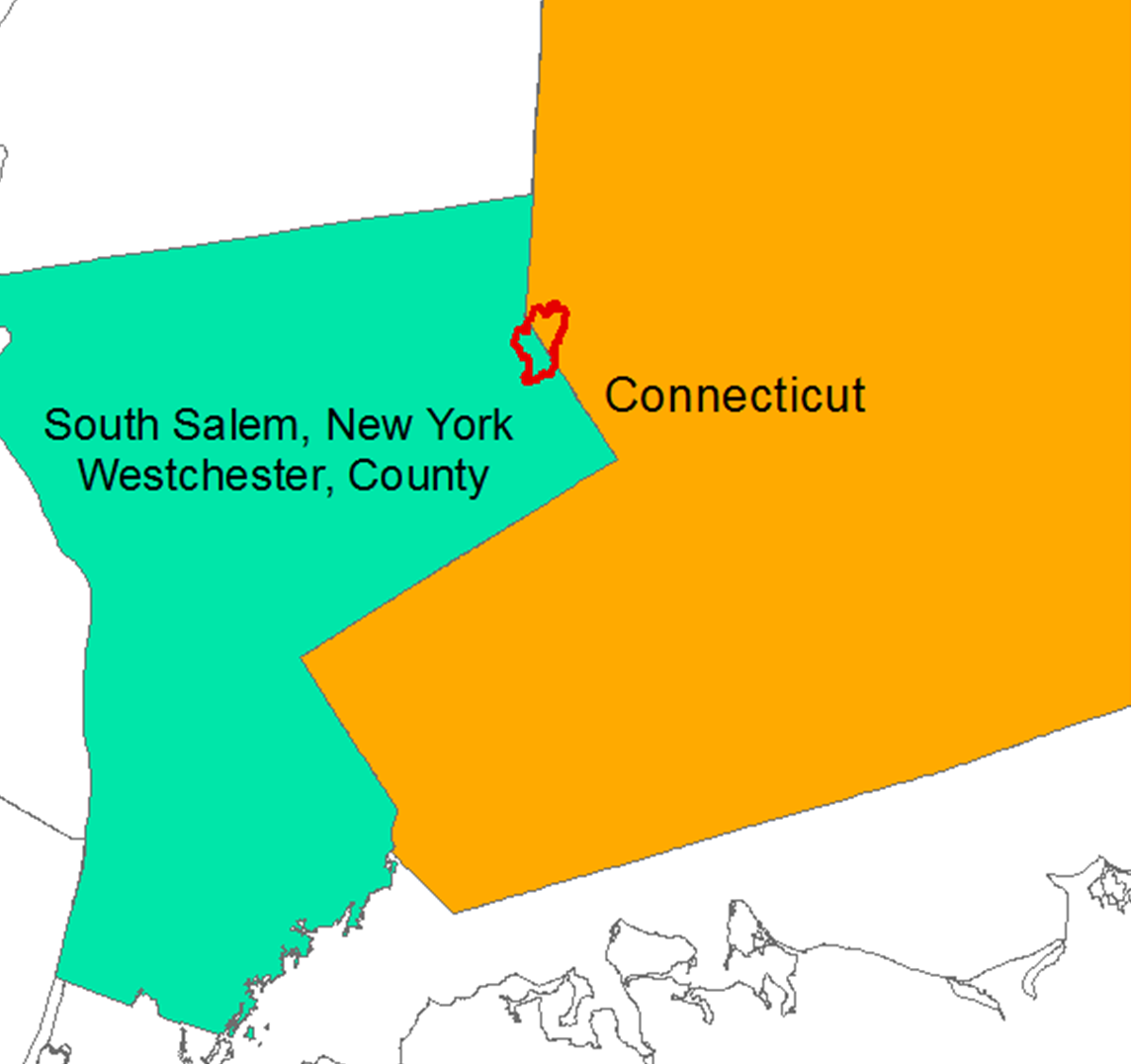 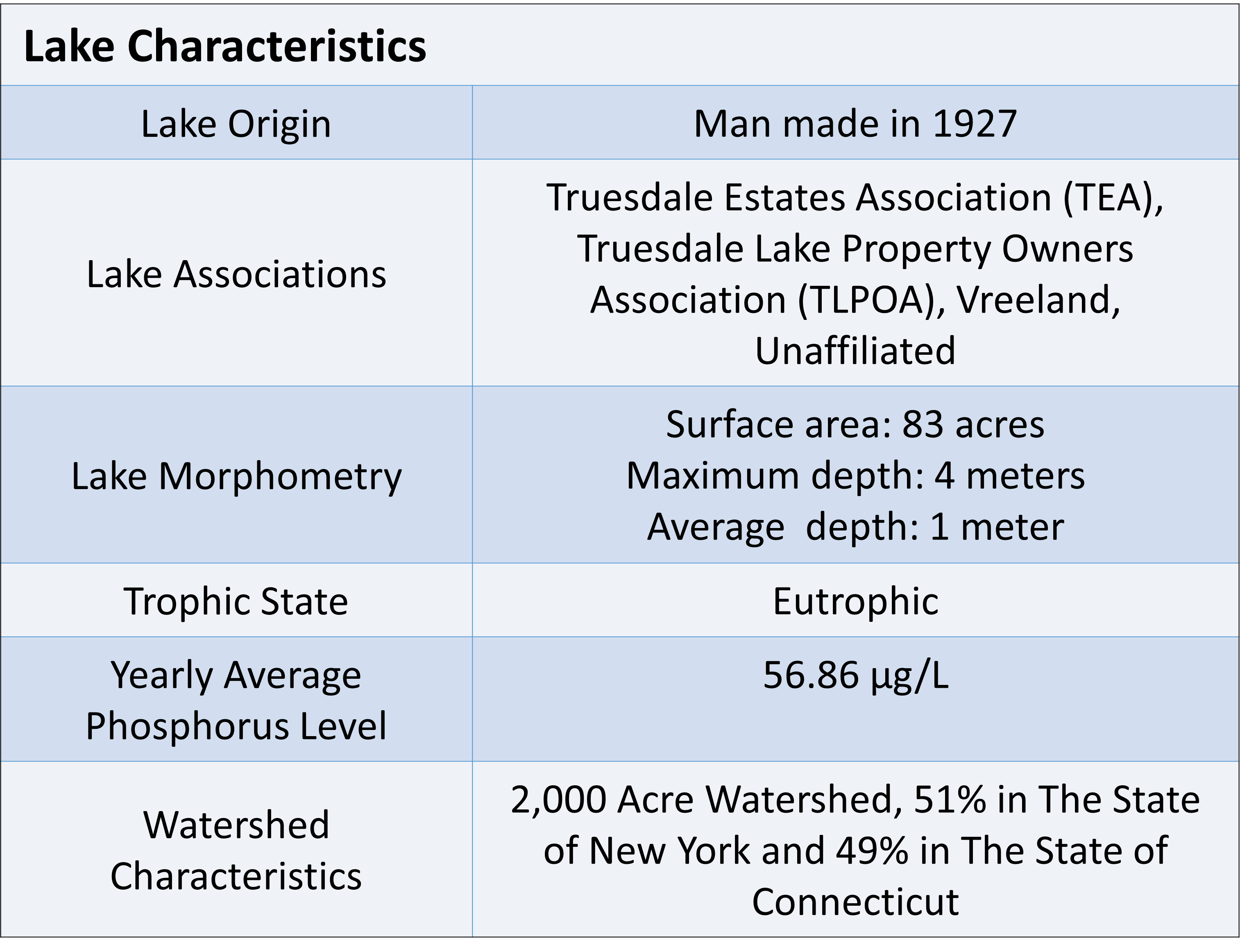 CONN
NY
Eutrophic Lake
Higher level of nutrients      >20 μg/L of phosphorus
56 μg/L of phosphorus

High levels of biological productivity                              >8 μg/L of Chlorophyll a
41.81 μg/L of Chlorophyll a

Low water clarity                      2 m Secchi Disk Depth
1 m Secchi Disk Depth
Mesotrophic Lake
Moderate level of nutrients 10-20 μg/L of phosphorus


Moderately productive          2-8 μg/L of Cholorphyll a


Moderate levels of water clarity                                        2-5 meter Secchi Disk Depth
Oligotrophic Lake
Lower levels of nutrients     <10 μg/L of phosphorus


Low biological productivity  <2 μg/L of Cholorophyll a


High water clarity                   >5 meter Secchi Disk Depth
SUNY Oneonta and CSLAP Data
Eutrophic Lake
Higher level of nutrients              >20 μg/L of phosphorus
56 μg/L of phosphorus

High levels of biological productivity                                    >8 μg/L of Chlorophyll a
41.81 μg/L of Chlorophyll a

Low water clarity                            2 m Secchi Disk Depth
1 m Secchi Disk Depth
[Speaker Notes: 2009 to 2013 cslap data………… 2015 suny oneonta]
SUNY Oneonta and CSLAP Data
[Speaker Notes: Annual Summer (May through September) Secchi Transparency, black bars CSLAP 1999-2013, Gray bar SUNY Oneonta data. Dotted line represents NYSDEC trophic state standard.]
SUNY Oneonta and Solitude Data
[Speaker Notes: Secchi transparency on each date measured summer 2015. Black bars represent Solitude Lake Management data, gray bars represent SUNY Oneonta data.]
Isopleths 2014-2015
How do we read Isopleths
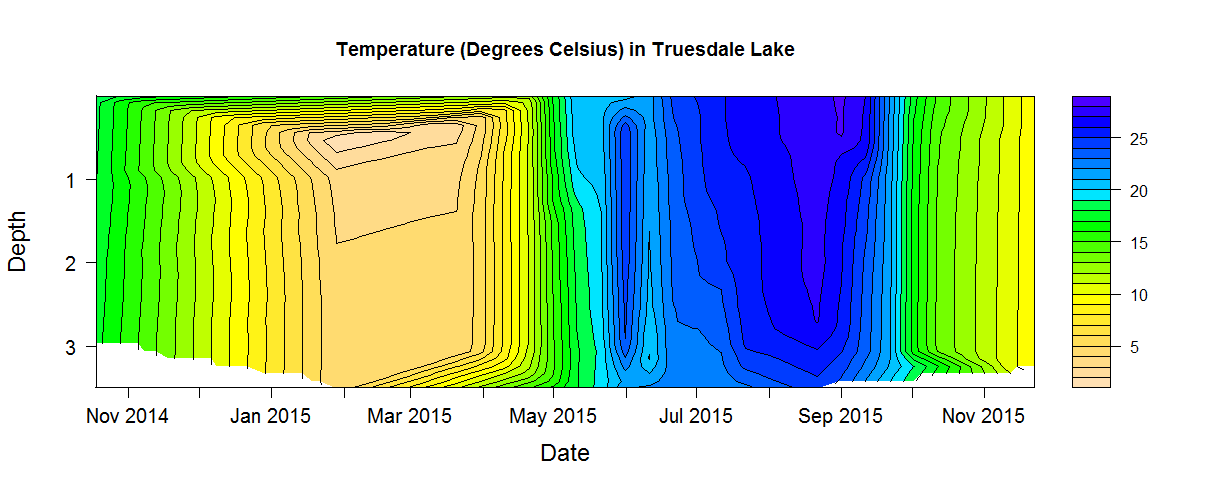 What are the data saying?
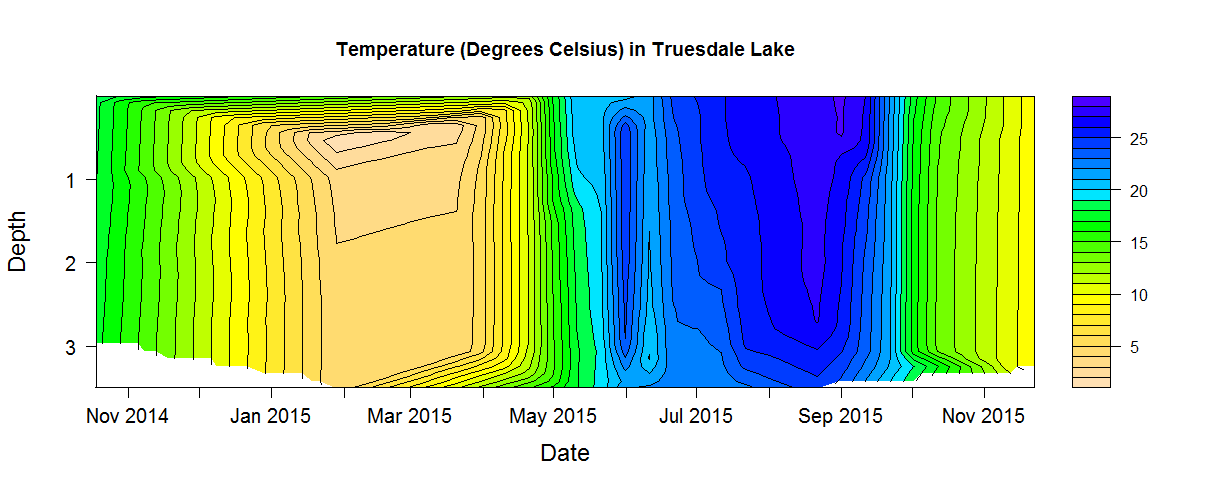 Dissolved Oxygen mg/L
Temperature ºC
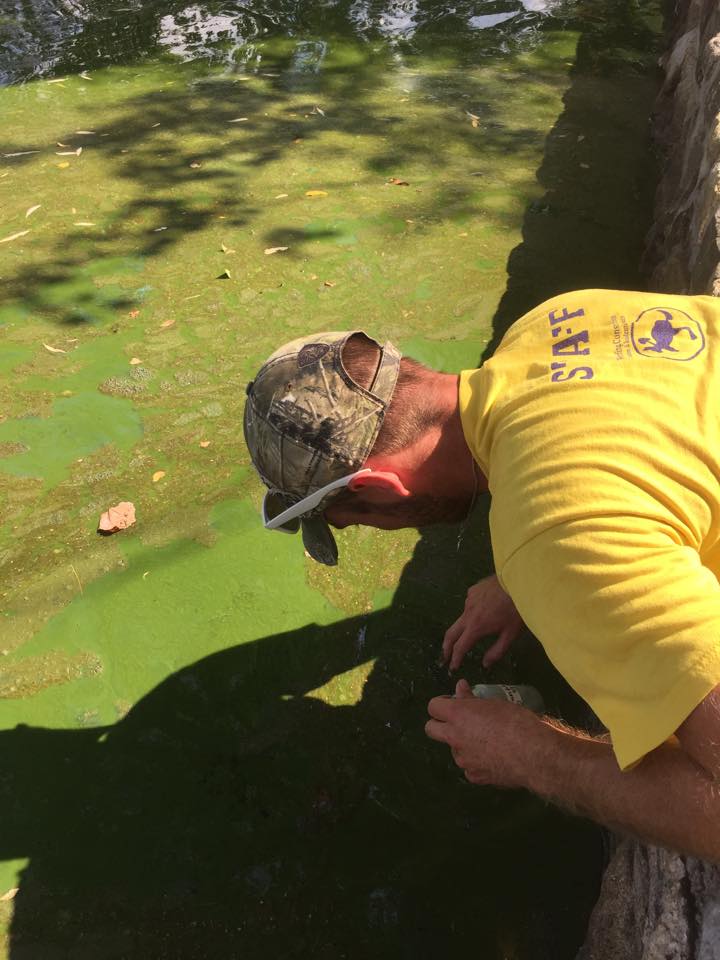 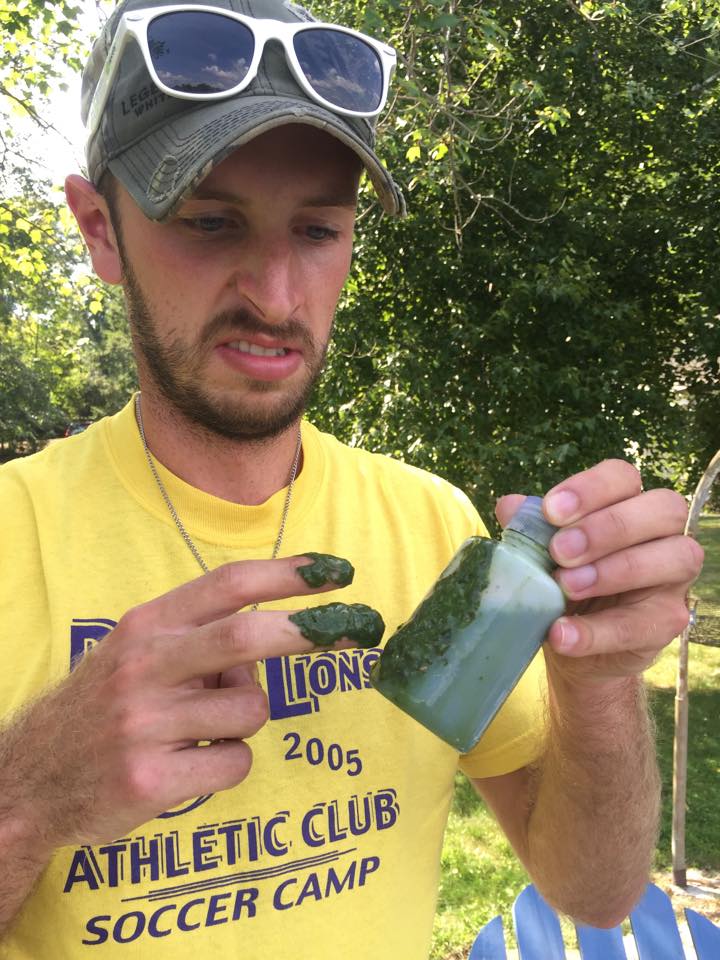 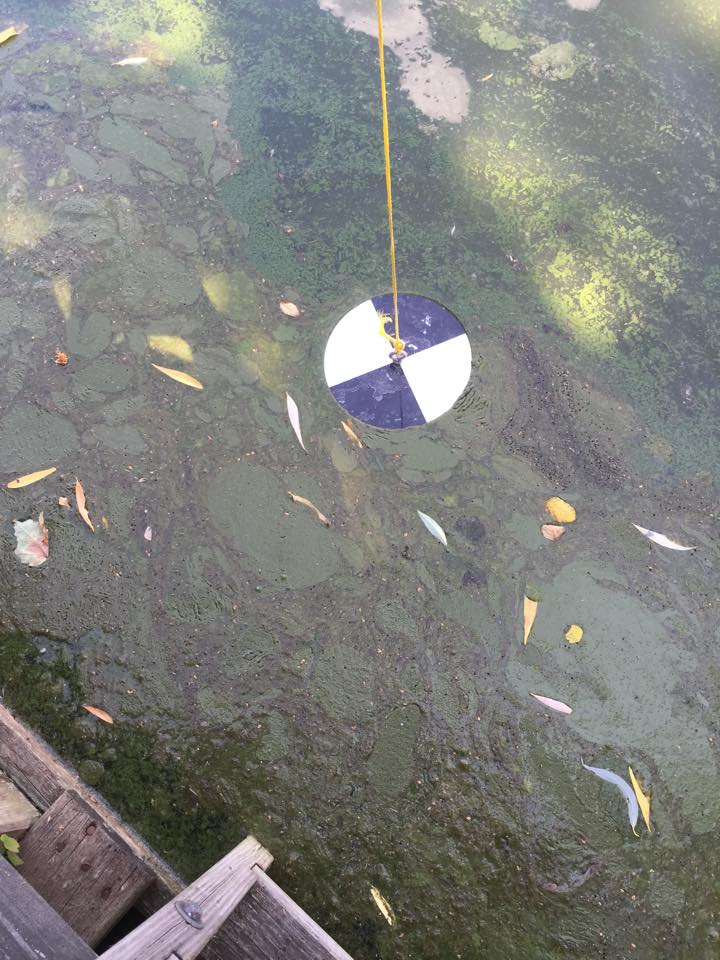 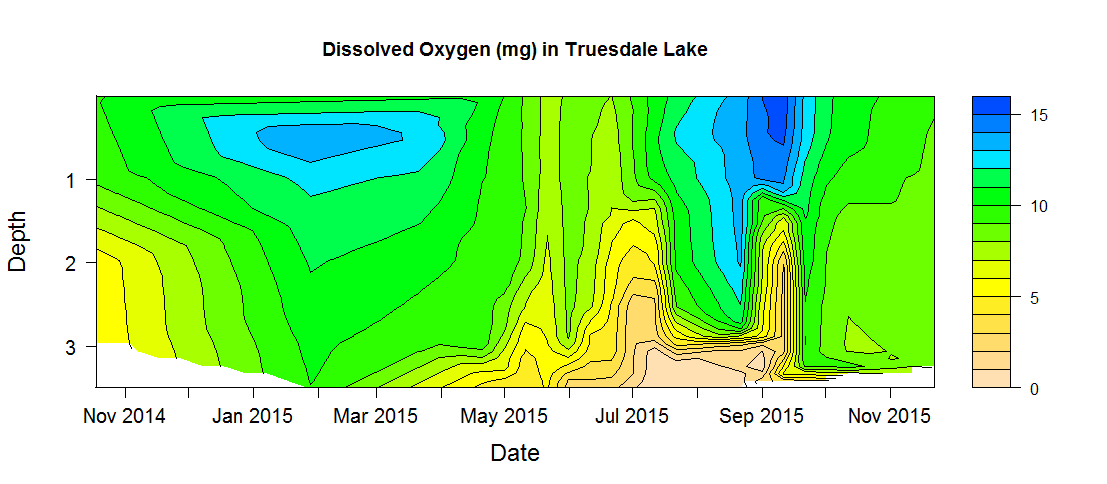 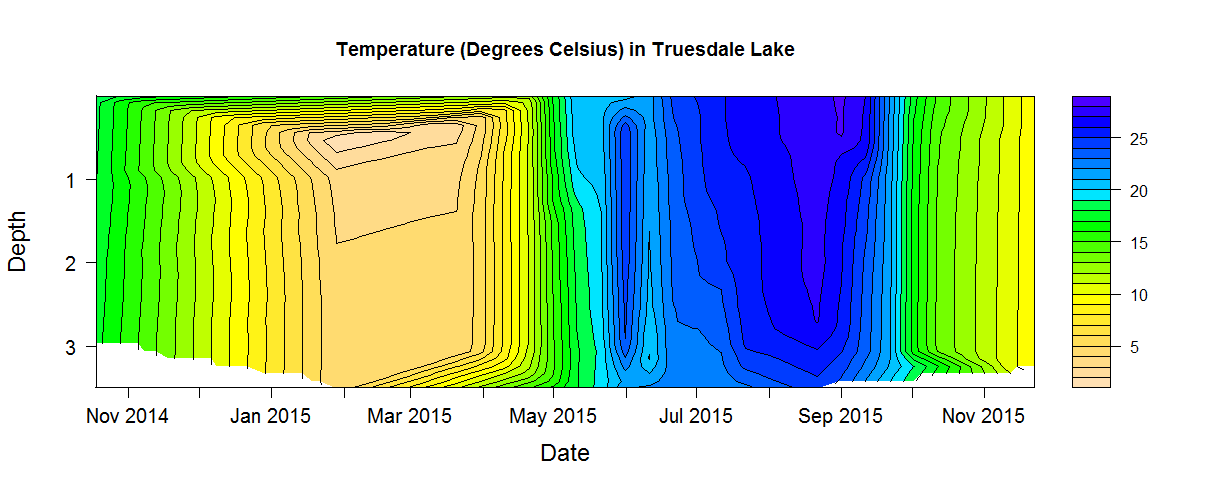 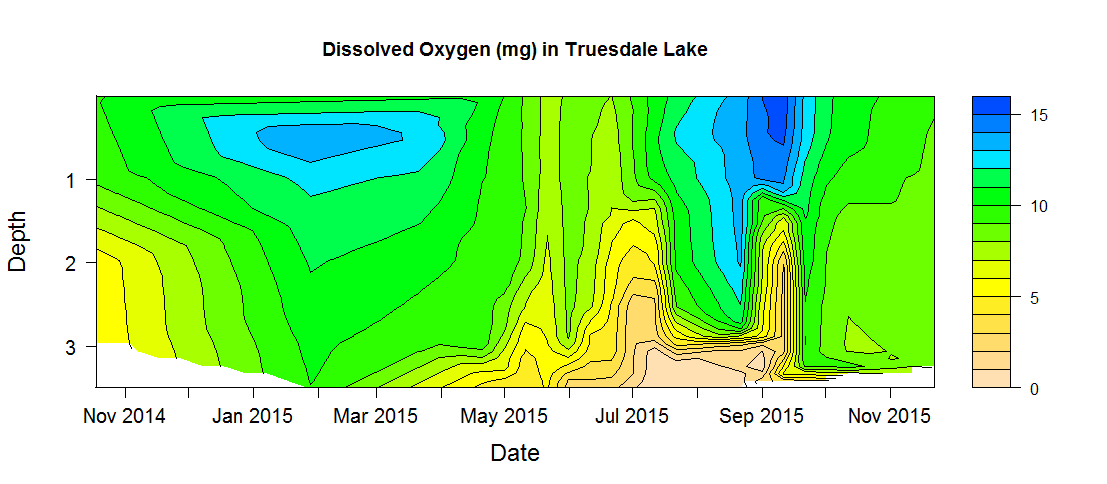 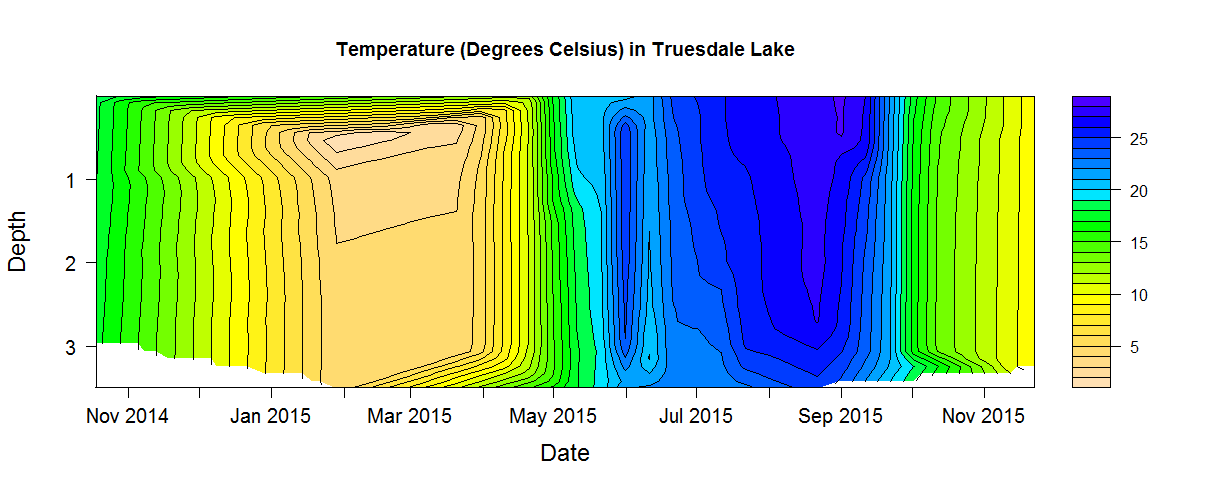 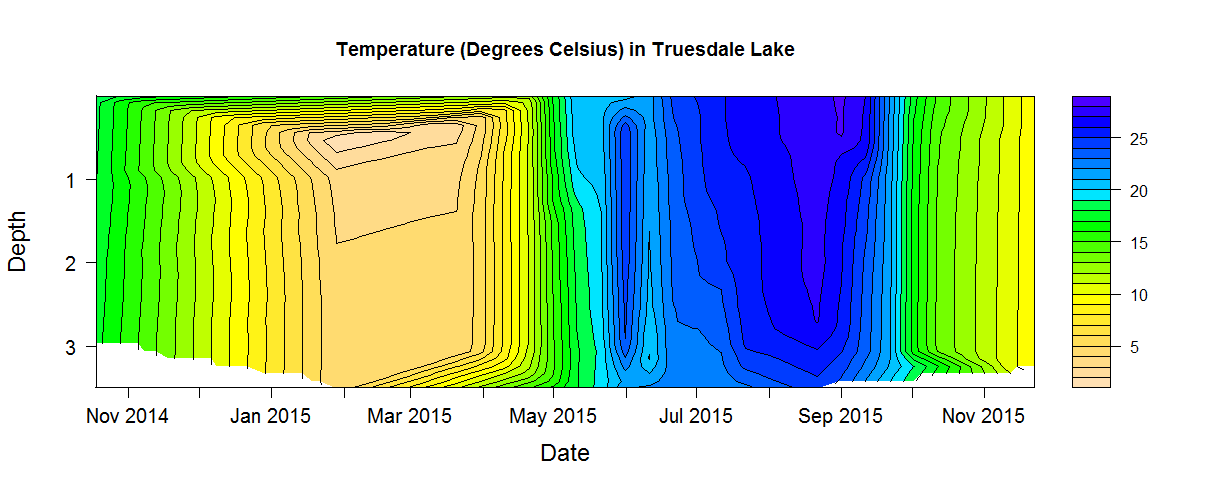 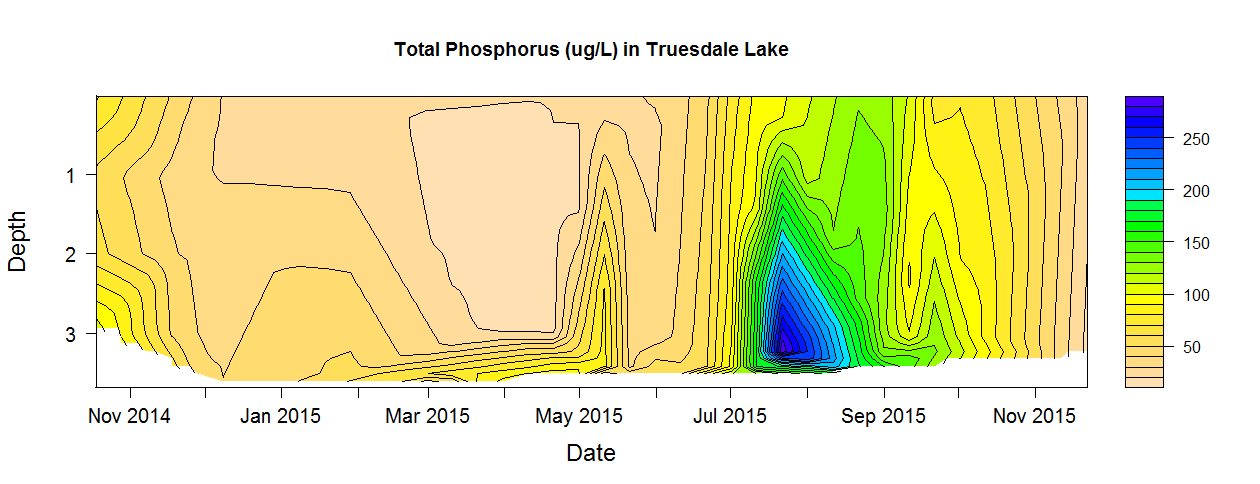 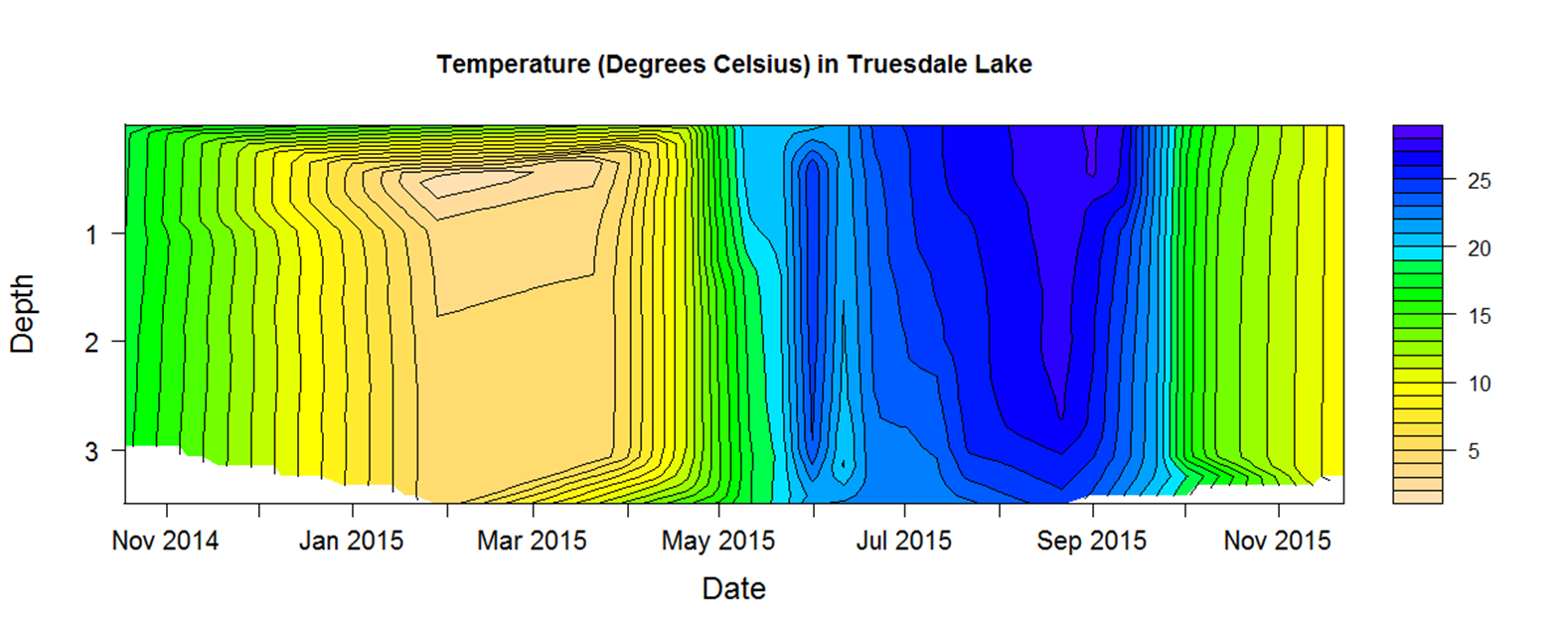 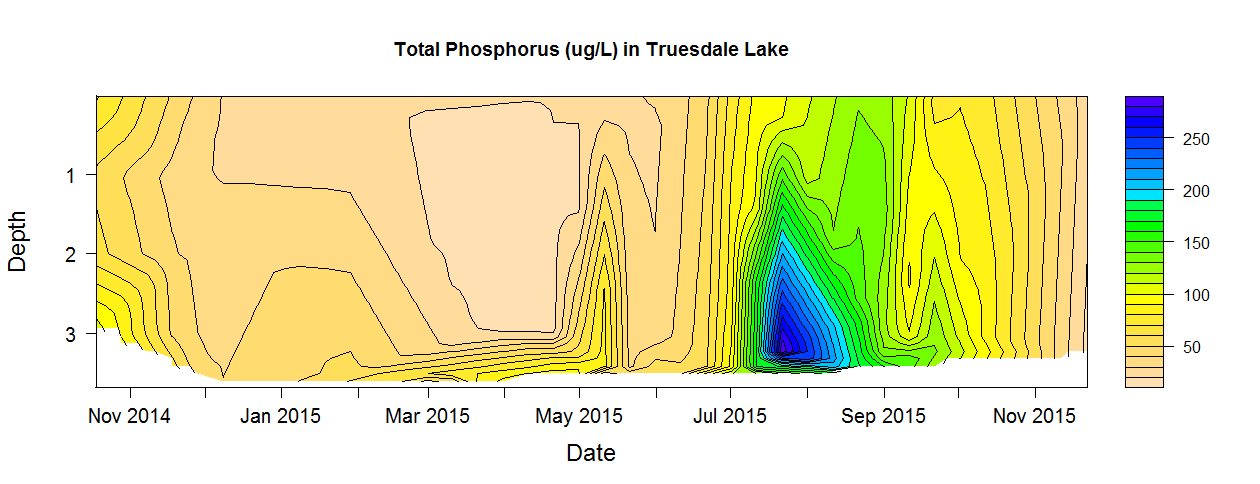 Total Phosphorus µg/L
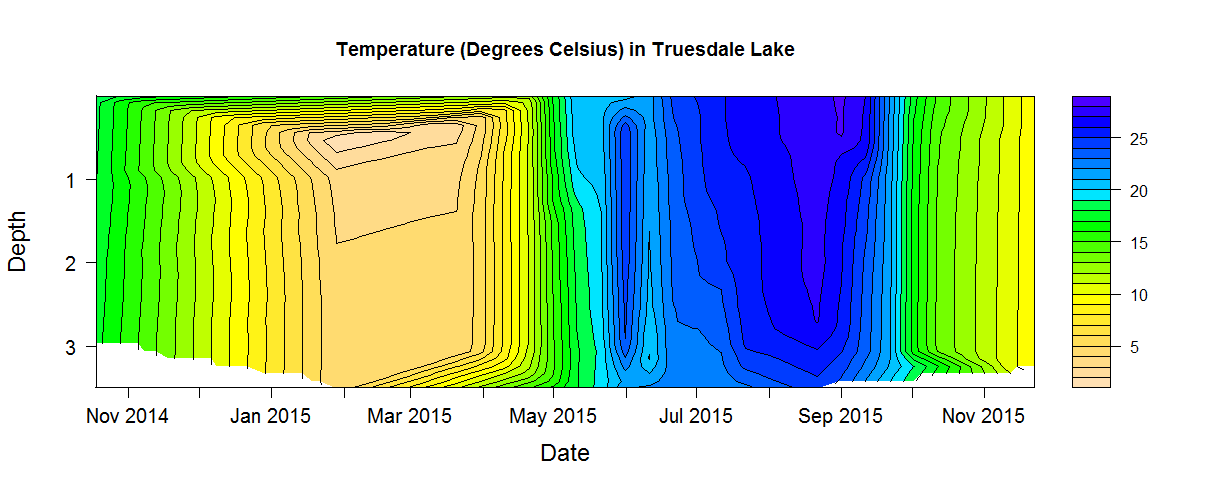 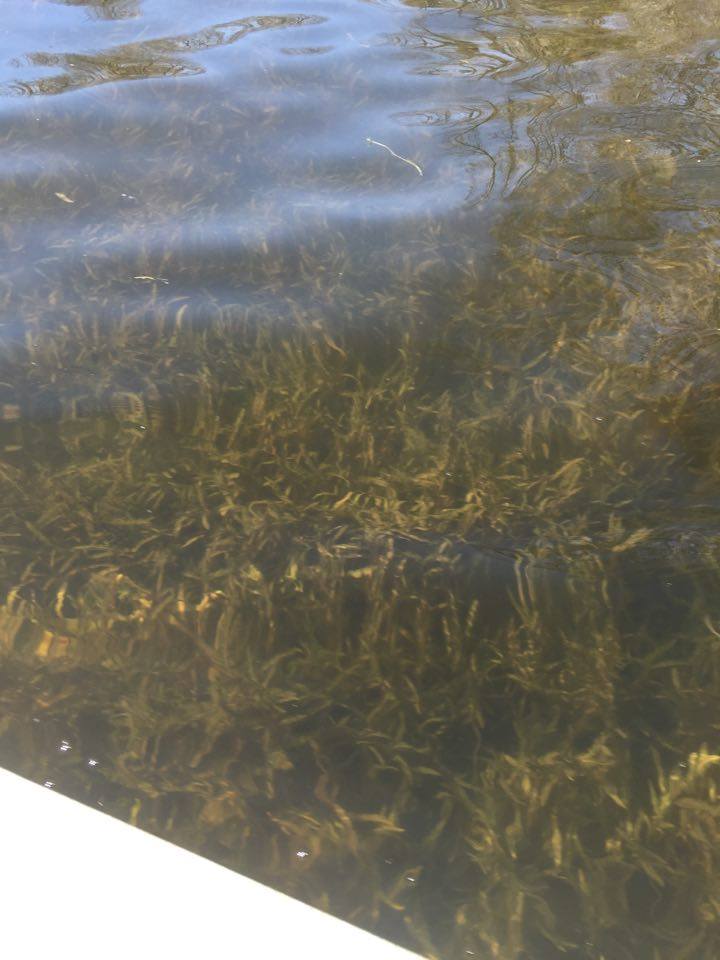 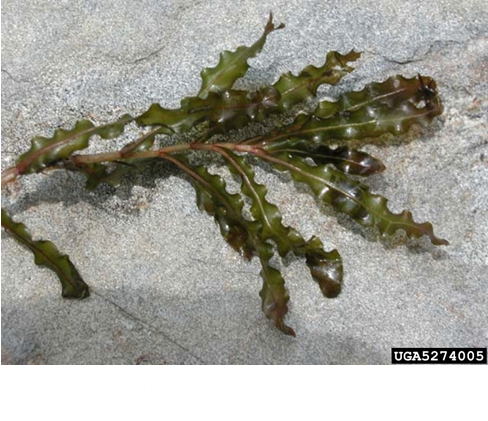 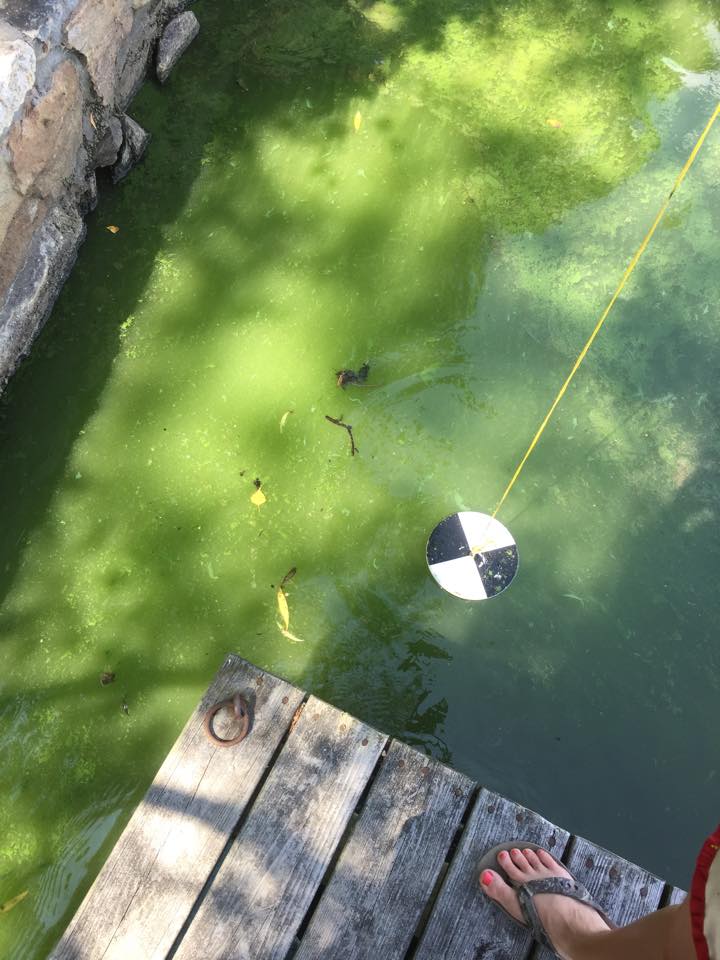 Past Management Techniques
Herbicides 
Algaecides 
Land-Tech Report 2001
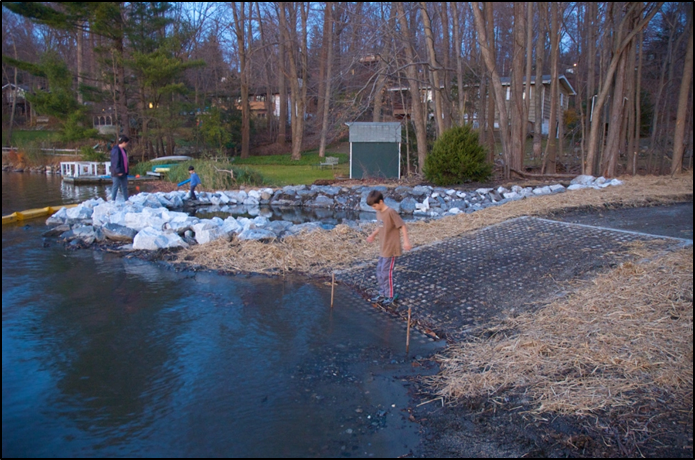 Solitude Lake Management Treatments
2007: 1 Aquathol K1 Treatment
5 Cutrine Ultra3 Treatments
2008: 2 Sonar AS4 Treatments 
5 Copper Sulfate2 Treatments
2006: 1 Aquathol K1 Treatment 
4 Cooper Sulfate2 Treatments
2010: 1 Aquathol K1 Treatment 7 Copper Sulfate2 Treatments
2011: 1 Aquathol K1 Treatment 6 Copper Sulfate2 Treatments
2009: 1 Sonar AS4 Treatment 6 Copper Sulfate2 Treatments
2013: 1 Sonar AS4 Treatment 6 Copper Sulfate2 Treatments
2014: 1 Sonar AS4 Treatment   
4 Copper Sulfate2 Treatments     3 GreenCleanPro5 Treatments
2012: 1 Sonar AS4 Treatment 7 Copper Sulfate2 Treatments
2015: 1 Aquathol K1 Treatment 4 Copper Sulfate2 Treatments
Treatment dates supplied by Solitude Lake Management 1. Herbicide 2. Algaecide 3. Algaecide 4. Herbicide 5. Algaecide
Future Management
Watershed Management
In Home Management 
Landscaping Best Management Practices (BMPs)
Maintain and Improve Septic Systems
Stream Bank Enhancement and Sediment Traps  (Ryder, 2001)
In-Lake Management
Nuisance Aquatic Vegetation 
Mechanical Harvesting 
Drawdown 
Herbicides 
Hand Harvesting 
Algae Control 
Algaecides 
Circulation System 
Nutrient Inactivation 
Nutrient Uptake 
Bacteria Supplement
Floating Wetlands
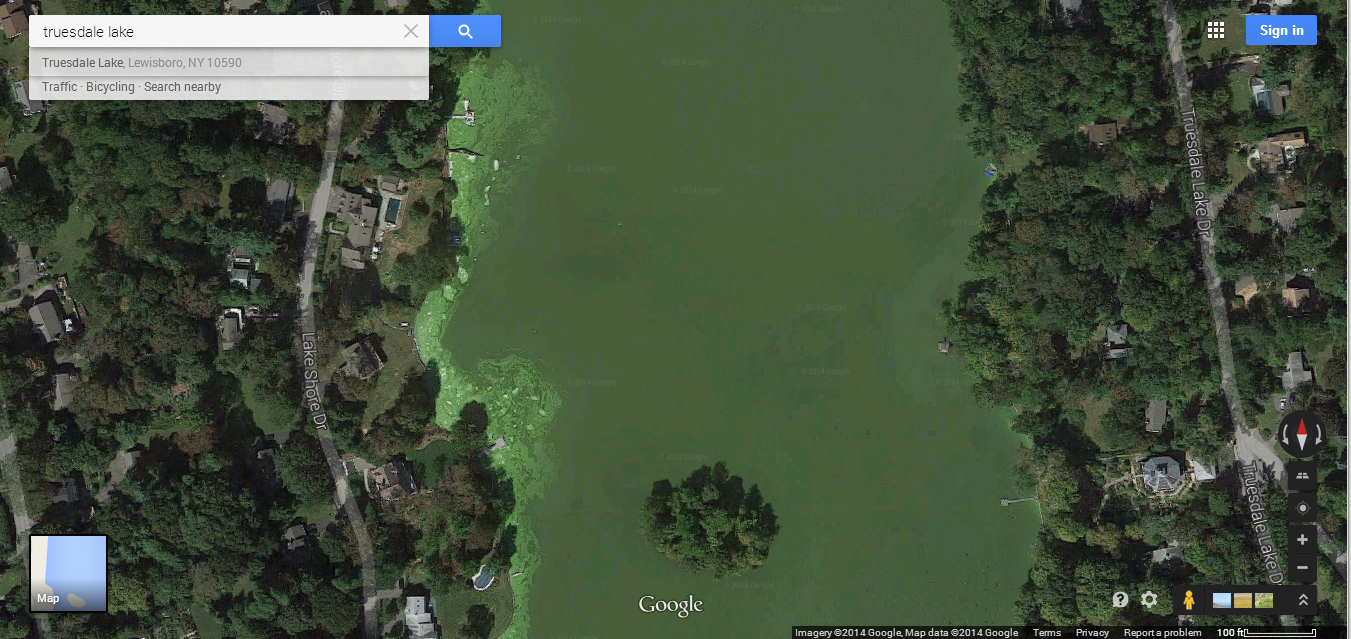 Summer 2014 Algae Bloom. Photo from Google Earth
Alum Treatment
In Lake Nutrient Inactivation 
Inactivates Phosphorus in water
Locks Phosphorus in sediment potentially 10 to 20 years (Diet for a Small Lake) 
Does not kill algae or plants
Permitting as a Test Site for the state
Currently not allowed in the State of New York
Allowing the System to Function Naturally
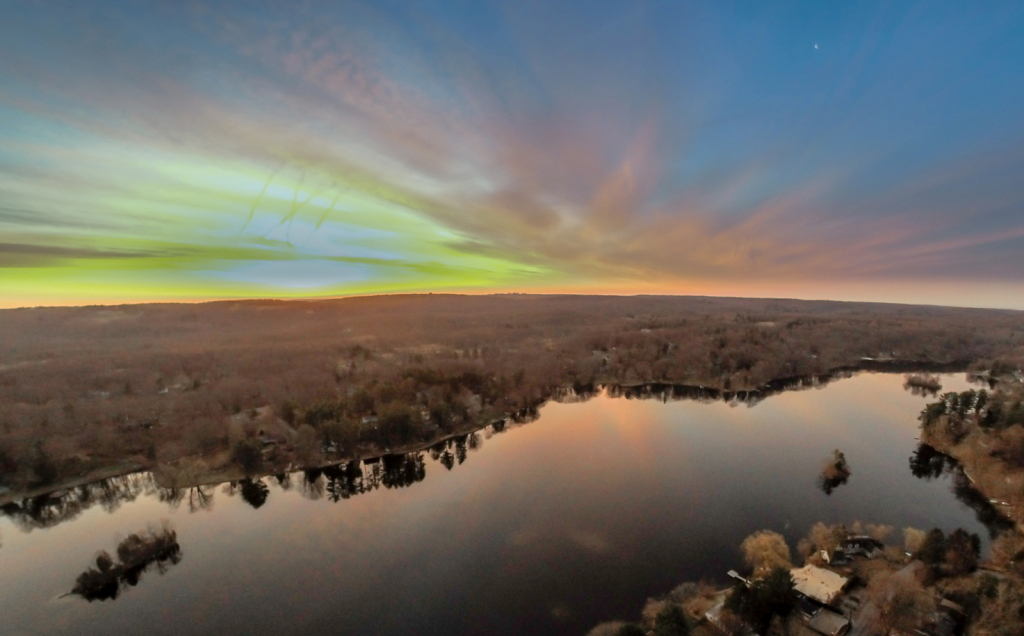 Baseline Data
How will the lake function?
Would late summer algae blooms occur
Photo By Stephan White
Curlyleaf Pondweed
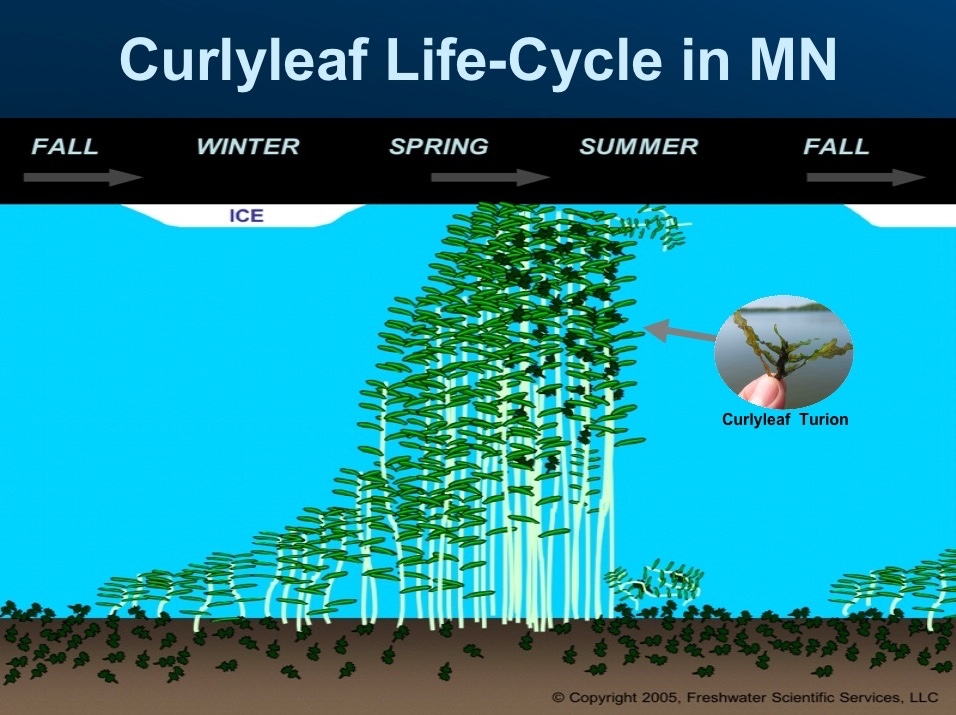 Image from https://www.thinglink.com/scene/581452638105632769
Alewife (Alosa pseudoharengus)
Anadromous- Leave ocean to spawn in freshwater
after young hatch they go back to the ocean 
Spawn in shallow calm waters 
Landlocked populations (smaller in size 4-5 inches) spawn in late March to late June 
Primarily feed on zooplankton and can negatively impact the population (Werner, 2004)
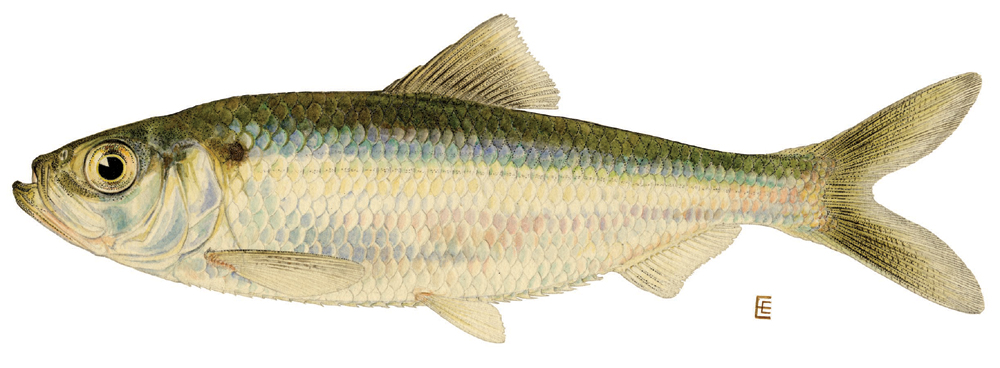 Home-Owner BMPs
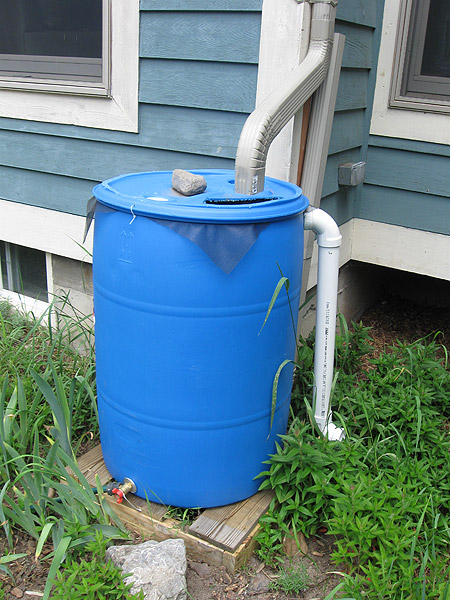 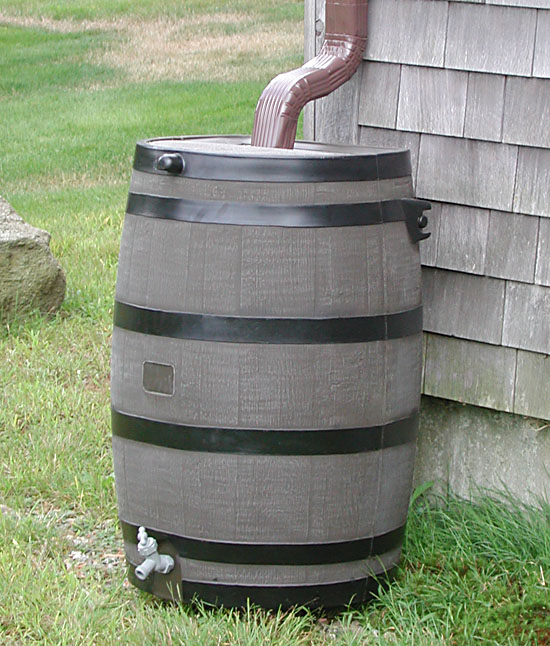 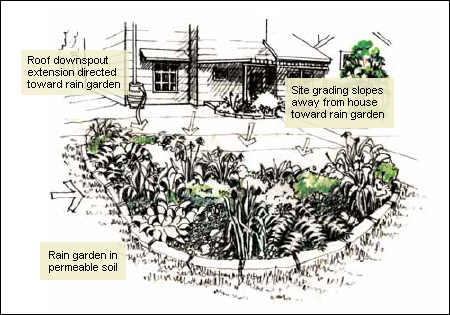 In Home
Water source appliances are set on low 
Use phosphorus free detergents and soaps 

Outside of your Home
Rain Gardens
Rain Barrels 
Leave grass cuttings on your lawn



http://www.diynetwork.com/how-to/outdoors/structures/how-to-create-a-rain-barrel
Lakescaping: the creation of buffer zones in the watershed of a lake
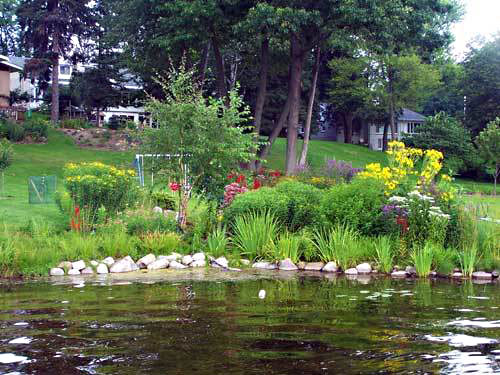 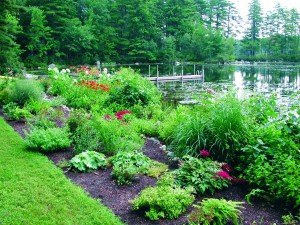 Ideally a buffer zone should be 20-25 feet (starting in the water)
Native plants will attract wanted wildlife
Does not need to look “Un-Kempt”
Can reduce runoff and nutrients entering the lake
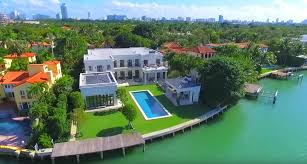 www.thelakeshoreguys.com
Mainelakes.org
Skyfiveproperties.com
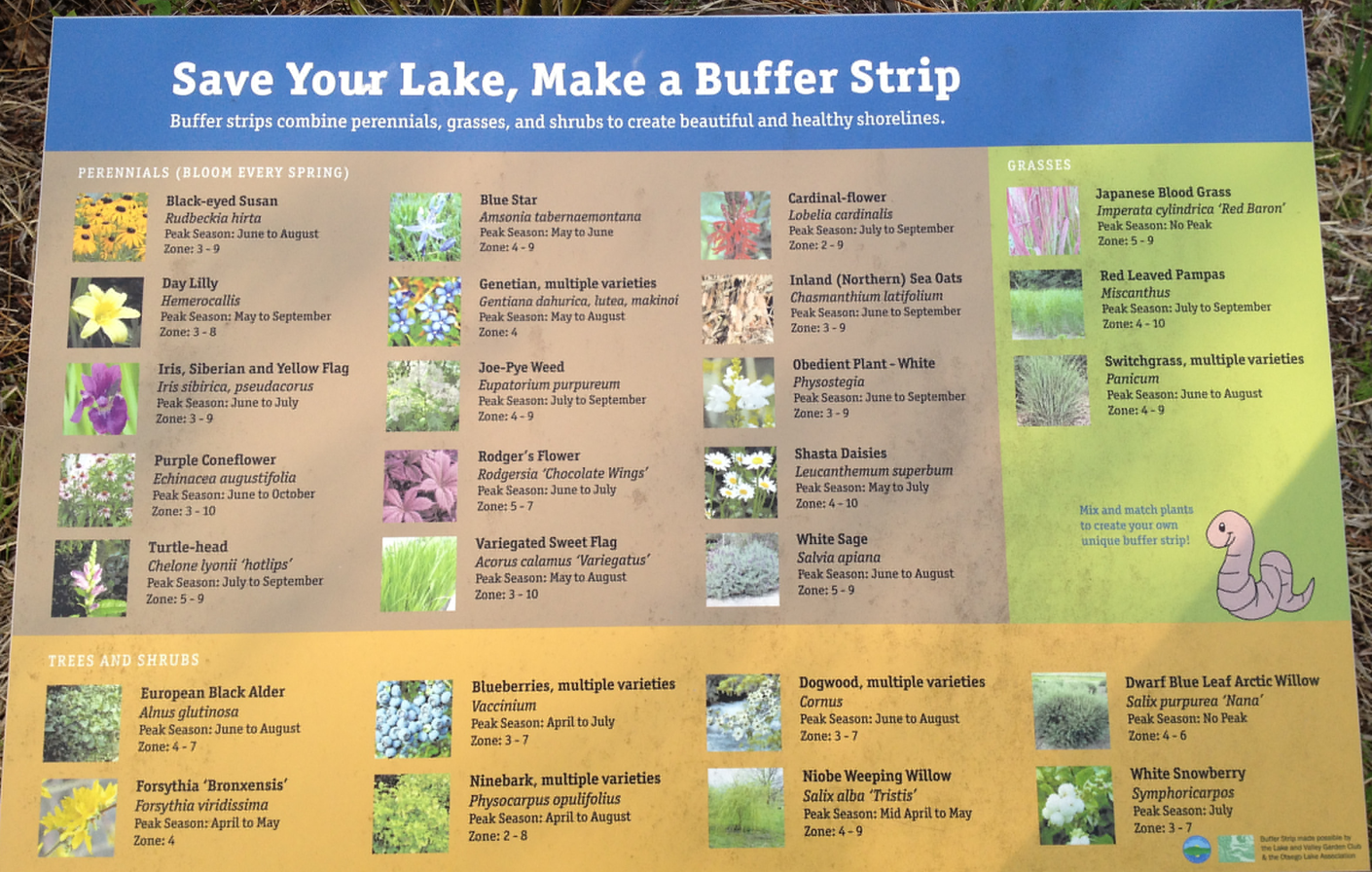 Sign of Native Plants taken from Cooperstown Boat Launch Buffer Strip Garden
Questions?
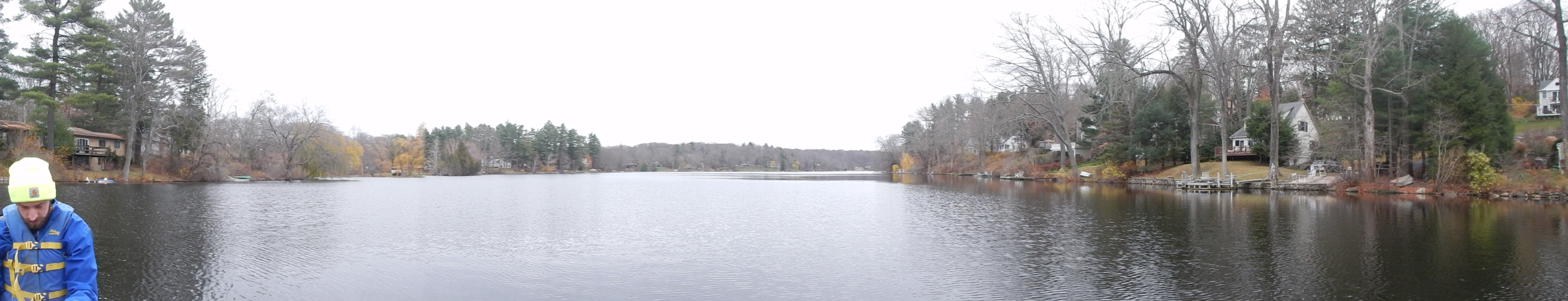 Photo By Eddie K Photography
[Speaker Notes: Water Quality improvement projects NYSDEC]
Thank You
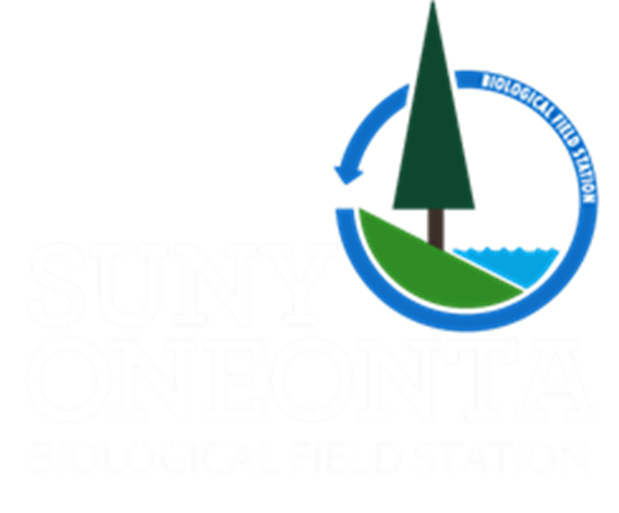 Dr. Bill Harman SUNY Oneonta BFS
Dr. Kiyoko Yakota SUNY Oneonta BFS
Dr. Dan Stich SUNY Oneonta BFS
Matt Albright SUNY Oneonta BFS
Holly Waterfield SUNY Oneonta BFS
Lara Gorton TLPOA
Solitude Lake Management 
Fellow Classmates
References
NYSDEC. 2013. “CSLAP 2013 Lake Water Quality Summary: Lake 				Truesdale.” New York State Department of Environmental 					Conservation via Lara Gorton. http://www.dec.ny.gov.
Ryder, Thomas, and Robert Jontos. 2001. “Lake Evaluation and 					Enhancement Plan Lake Truesdale Lewisboro, New York.”
Truesdale Lake 2006-2007 Herbicide and Algaecide Treatments 				Conducted by Allied Biological Inc. via Glenn Sullivan Solitude Lake 		Management 
Werner, Robert. 2004. “Freshwater Fishes of the Northeastern United States” Syracuse University Press.